Уважаемый налогоплательщик!
УФНС России по Республике Башкортостан приглашает представителя организации (индивидуального предпринимателя) принять участие в вебинаре по теме: «Уменьшение суммы налогов, уплачиваемых при применении упрощенной системы налогообложения и патентной системы налогообложения, на суммы уплаченных страховых взносов», который состоится 21 марта 2023 года в 14:00 часов.
Ссылка для регистрации на вебинар и заполнения таблицы с регистрационными данными: 
https://w.sbis.ru/webinar/2313130b-8c22-4a8d-8bd4-8e8092fb6443
WWW.NALOG.GOV.RU
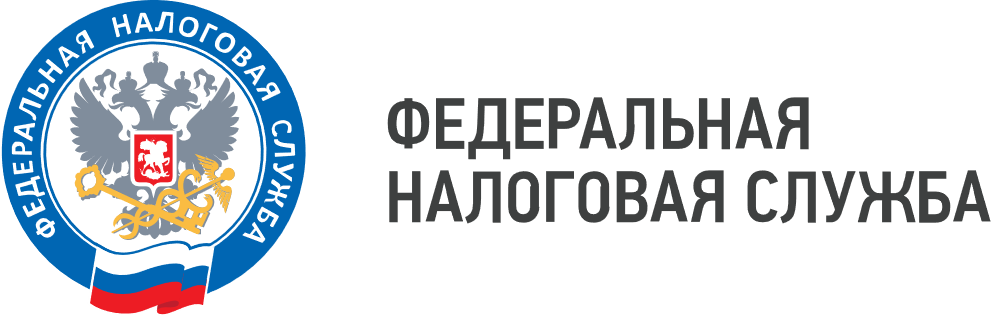 ТЕЛЕФОН «ГОРЯЧЕЙ ЛИНИИ»
8 (800) 222-22-22